Практичне завдання  сутність організації праці
Приклад розрахунку залачі
Задачі
Коефіцієнт фактичного розподілу часу Кф.р.в визначається ставленням загального фонду робочого часу якогось підрозділу до часу, розрахованого як miti.
 Слід зазначити, що у загальному вигляді формула Розенкранца служить перевірки відповідності фактичної чисельності персоналу (наприклад, якогось підрозділу) необхідної, що залежить від завантаження даного підрозділу.
Для використання формули Розенкранца у планових розрахунках слід надати їй такого вигляду:
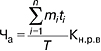 оскільки величини t р і Кф.р.в цьому випадку невідомі
Наведемо приклад розрахунку чисельності адміністративно-управлінського персоналу з використанням формули Розенкранца на підставі наступних вихідних даних
Кількість дій щодо виконання робіт:
• А - 500
• Б - 3000
• В - 300
Час, необхідний виконання дій з кожної роботі, год:
• А - 1
• Б - 0,5
•  В - 3
Місячний (нормативний) фонд часу одного співробітника згідно з контрактом, год — 170

Коефіцієнт витрат часу на додаткові роботи – 1,3

Коефіцієнт витрат часу на відпочинок співробітників - 1,12

Коефіцієнт перерахунку явкової чисельності до списку - 1,1

Час, що виділяється на різні роботи, які не враховані в планових розрахунках, год — 200

Фактична чисельність підрозділу, чол. - 30
Сумарний час виконання організаційно-управлінських робіт
(500 х 1) + (3000 х 0,5) + (300 х 3) = 2900.
Коефіцієнт необхідного розподілу часу:
Кн.р.в = 1,3 х 1,12 х 1,1 = 1,6.
Коефіцієнт фактичного розподілу часу:
 

Необхідну чисельність підрозділу розраховують за повною формулою Розенкранца:
 


Як зазначено у вихідних даних, фактична чисельність підрозділу дорівнює 30 чол. Отже, розрахунок необхідної чисельності показав надлишок (1 чол.) фактичної кількості співробітників.
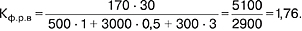 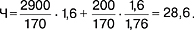 Обґрунтувати необхідність додаткового залучення персоналу у відділ підприємства, використовуючи метод Розенкранца. Вихідні дані наведено у табл. 8.
Місячний фонд часу одного працівника за контрактом у відділі становить 170 годин, коефіцієнт витрат часу на додаткові роботи – 1,3, коефіцієнт 
витрат часу на відпочинок співробітників – 1,12, коефіцієнт перерахування 
явочної чисельності в облікову – 1,1. Час, що виділений на різні роботи, не 
враховані в планових розрахунках, – 200 годин. Фактична чисельність відділу підприємства – 25 осіб.
На схемі впишіть у порожні блоки сутність понять "робоче місце управлінського персоналу" і "робоче місце робітника". Порівняйте ці поняття. Подумайте, чи є різниця в обслуговуванні робочого місця робітника та робочого місця управлінського персоналу?
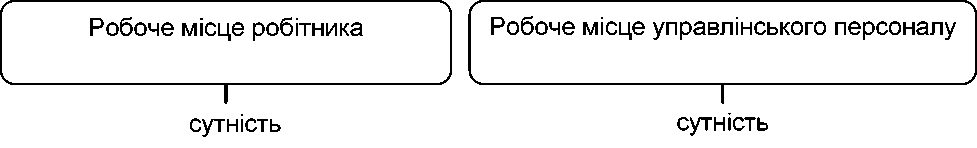 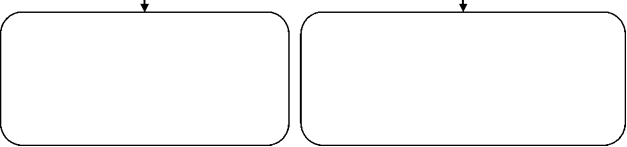 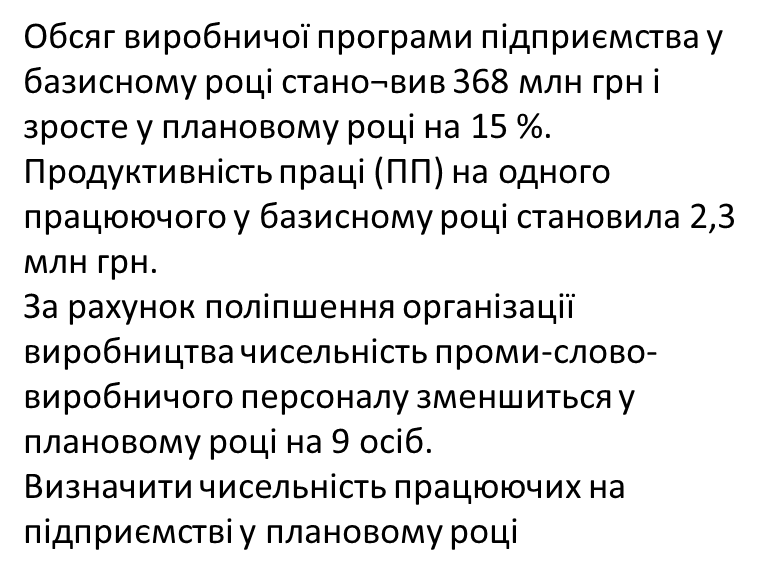 Визначити обсяг виробництва продукції у базисному і плановому роках.
Відомо, що у базисному році чисельність працівників підприємства становила 124 особи, а продуктивність праці у базисному році становила 16 100 штук на одну особу.
У плановому році передбачається зростання продуктивності праці за рахунок технологічних заходів на 1 100 штук на одну особу, а чисель¬ність працівників збільшиться на 2,5 %.
Визначте рівень продуктивності праці у плановому році.